哥倫比亞華人基督教會            信     望     爱
請大家安靜入座預備心靈敬拜神
Please be seated quietly and prepare your heart for the worship

請將手機關閉或調至靜音
Please turn off your cell phone or change to silent
哥倫比亞華人基督教會            信     望     爱
哥倫比亞華人基督教會

主後二〇一 六年三月二十五日
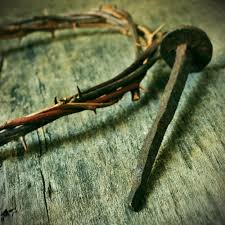 哥倫比亞華人基督教會            信     望     爱
那 知 他 為 我 們 的 過 犯 受 害 、 為 我 們 的 罪 孽 壓 傷 ． 因 他 受 的 刑 罰 我 們 得 平 安 ． 因 他 受 的 鞭 傷 我 們 得 醫 治
哥倫比亞華人基督教會            信     望     爱
古 舊 十 架 The Old Rugged Cross
哥倫比亞華人基督教會            信     望     爱
各各他山嶺上 矗立古舊十架
是羞辱與痛苦記號
神愛子主耶穌 為我們被釘死
這十架是我最愛最寶
On a hill far away stood an old rugged cross, 
The emblem of suff’ring and shame, And I love that old  cross where the dearest and best 
for a world of lost sinners was slain.
哥倫比亞華人基督教會            信     望     爱
故我愛高舉主十字架願將世上虛榮全放下我一生要背負十字架到那天可換公義冠冕	
So I’ll cherish the old rugged cross,  
Till my trophies at last I lay down; I will cling to the old rugged cross,  and exchange it some day for a crown.
哥倫比亞華人基督教會            信     望     爱
這古舊十字架 被世人所輕視我卻以十架為寶貴神愛子主耶穌 捨棄天堂榮華願背負十架往各各他
O that old rugged cross, so despised 
by the world,  has a wondrous attraction 
for me; for the dear Lamb of God left His glory 
above to bear it to dark Calvary.
哥倫比亞華人基督教會            信     望     爱
故我愛高舉主十字架願將世上虛榮全放下我一生要背負十字架到那天可換公義冠冕	
So I’ll cherish the old rugged cross,  
Till my trophies at last I lay down; I will cling to the old rugged cross,  and exchange it some day for a crown.
哥倫比亞華人基督教會            信     望     爱
對這古舊十架 我願永遠忠誠甘受世人辱罵恥笑救主快要再來 迎接我到天家與救主共享永遠榮耀
To the old rugged cross I will ever be true, Its shame and reproach gladly bear;Then He’ll call me some day to my home far away, Where  His glory forever I’ll share.
哥倫比亞華人基督教會            信     望     爱
故我愛高舉主十字架願將世上虛榮全放下我一生要背負十字架到那天可換公義冠冕	
So I’ll cherish the old rugged cross,  
Till my trophies at last I lay down; I will cling to the old rugged cross,  and exchange it some day for a crown.
哥倫比亞華人基督教會            信     望     爱
因着十架愛
哥倫比亞華人基督教會            信     望     爱
主你的身体为我舍
你的宝血为我流出
诚然担当我的忧患
定意背负我的痛苦
哥倫比亞華人基督教會            信     望     爱
因你受鞭伤我得医治
因你受刑罚我得平安
主啊我会转到你面前
我要经历医治和平安
哥倫比亞華人基督教會            信     望     爱
主你的身体为我舍
你的宝血为我流出
诚然担当我的忧患
定意背负我的痛苦
哥倫比亞華人基督教會            信     望     爱
因你受鞭伤我得医治
因你受刑罚我得平安
主啊我会转到你面前
我要经历医治和平安
哥倫比亞華人基督教會            信     望     爱
医治和平安 因着十架爱
众罪得赦免 因着十架爱
因着十架爱 因着十架爱
今我得洁净 因着十架爱
哥倫比亞華人基督教會            信     望     爱
十架七言
哥倫比亞華人基督教會            信     望     爱
第一言：
當 下 耶 穌 說 、 父 阿 、 赦 免 他 們 ． 因 為 他 們 所 作 的 、 他 們 不 曉 得 。 兵 丁 就 拈 鬮 分 他 的 衣 服
哥倫比亞華人基督教會            信     望     爱
第二言：
耶 穌 對 他 說 、 我 實 在 告 訴 你 、 今 日 你 要 同 我 在 樂 園 裡 了 。
哥倫比亞華人基督教會            信     望     爱
回应诗歌：

亲爱主，牵我手
哥倫比亞華人基督教會            信     望     爱
第三言：
耶 穌 見 母 親 和 他 所 愛 的 那 門 徒 站 在 旁 邊 、 就 對 他 母 親 說 、 母 親 、 〔 原 文 作 婦 人 〕 看 你 的 兒 子 。
哥倫比亞華人基督教會            信     望     爱
第三言：
又 對 那 門 徒 說 、 看 你 的 母 親 。 從 此 那 門 徒 就 接 他 到 自 己 家 裡 去 了 。
哥倫比亞華人基督教會            信     望     爱
第四言（一）：
申 初 的 時 候 、 耶 穌 大 聲 喊 著 說 、 以 羅 伊 、 以 羅 伊 、 拉 馬 撒 巴 各 大 尼 ． 翻 出 來 、 就 是 我 的 神 、 我 的 神 、 為 甚 麼 離 棄 我
哥倫比亞華人基督教會            信     望     爱
第四言（二）：
約 在 申 初 、 耶 穌 大 聲 喊 著 說 、 以 利 、 以 利 、 拉 馬 撒 巴 各 大 尼 ． 就 是 說 、 我 的 神 、 我 的 　 神 、 為 甚 麼 離 棄 我 。
哥倫比亞華人基督教會            信     望     爱
你是我永遠的救主 

You Alone Are My Savior
哥倫比亞華人基督教會            信     望     爱
我看見祂釘痕的手 
我看見祂血為我流 
背著十架 步履蹣跚 
向各各他行走 

I saw His nailed hands
Shed His blood for me
Carrying the cross He stumbled 
Along the road to Calvary
哥倫比亞華人基督教會            信     望     爱
為了贖我 祂無怨尤
為了救我 祂來蒙羞 
譏笑辱罵 赤身露體
祂默默承受 

To redeem me, He didn't complain; 
to save me, He bore disgrace
Ridicules, curses and nakedness
He endured them all in silence
哥倫比亞華人基督教會            信     望     爱
祂是我的主 
為我釘在十架上 
我的罪孽過犯 
祂全為我擔當 

He is my Lord nailed 
on the cross for me
My sins and transgressions 
He bore them all!
哥倫比亞華人基督教會            信     望     爱
祂是我的主
為我釘在十架上 
祂甘願捨命
是神所預備的羔羊 

He is my Lord nailed 
on the cross for me
Willing to lay down His life 
to be the Lamb as God's call!
哥倫比亞華人基督教會            信     望     爱
我看見祂釘痕的手 
我看見祂血為我流 
背著十架 步履蹣跚 
向各各他行走 

I saw His nailed hands
Shed His blood for me
Carrying the cross He stumbled 
Along the road to Calvary
哥倫比亞華人基督教會            信     望     爱
為了贖我 祂無怨尤
為了救我 祂來蒙羞 
譏笑辱罵 赤身露體
祂默默承受 

To redeem me, He didn't complain; 
to save me, He bore disgrace
Ridicules, curses and nakedness
He endured them all in silence
哥倫比亞華人基督教會            信     望     爱
你是我的主
為我釘在十架上 
我的罪孽過犯
你全為我擔當

You are my Lord 
nailed on the cross for me
For my sins and 
transgressions You bear!
哥倫比亞華人基督教會            信     望     爱
你是我的主
為我釘在十架上
我甘願順服
因你是永遠的救主 

You are my Lord 
nailed on the cross for me
I'll obey you all my life
for You alone are my Savior!
哥倫比亞華人基督教會            信     望     爱
你是我的主
為我釘在十架上 
我的罪孽過犯
你全為我擔當

You are my Lord 
nailed on the cross for me
For my sins and 
transgressions You bear!
哥倫比亞華人基督教會            信     望     爱
你是我的主
為我釘在十架上
我甘願順服，
因你是永遠的救主 

You are my Lord 
nailed on the cross for me
I'll obey you all my life
for You alone are my Savior!
哥倫比亞華人基督教會            信     望     爱
第五言：
這 事 以 後 、 耶 穌 知 道 各 樣 的 事 已 經 成 了 、 為 要 使 經 上 的 話 應 驗 、 就 說 、 我 渴 了 。
哥倫比亞華人基督教會            信     望     爱
第六言：
耶 穌 嘗 〔 原 文 作 受 〕 了 那 醋 、 就 說 、 成 了 ． 便 低 下 頭 、 將 靈 魂 交 付 神 了 。
哥倫比亞華人基督教會            信     望     爱
第七言：
耶 穌 大 聲 喊 著 說 、 父 阿 、 我 將 我 的 靈 魂 交 在 你 手 裡 ． 說 了 這 話 、 氣 就 斷 了 。
哥倫比亞華人基督教會            信     望     爱
罪 債 全 還 清

Jesus Paid It All
哥倫比亞華人基督教會            信     望     爱
我無嘉言善行
藉此可得救恩惟主所流寶血
能洗一切罪痕

For nothing good have IWhereby Thy grace to claim,I’ll wash my garments whiteIn the blood of Calv’ry’s Lamb.
哥倫比亞華人基督教會            信     望     爱
祂替我捨身
罪債都還清無數罪孽污穢心
祂洗我白如雪

Jesus paid it all,All to Him I owe;Sin had left a crimson stain,He washed it white as snow.
哥倫比亞華人基督教會            信     望     爱
將來我立主前
靠主聖潔 完全主死我乃得生
我口常永頌讚

And when before the throneI stand in Him complete,I’ll lay my trophies downAll down at Jesus’ feet.
哥倫比亞華人基督教會            信     望     爱
祂替我捨身
罪債都還清無數罪孽污穢心
祂洗我白如雪

Jesus paid it all,All to Him I owe;Sin had left a crimson stain,He washed it white as snow.
哥倫比亞華人基督教會            信     望     爱
哥倫比亞華人基督教會            信     望     爱
認罪 Confession
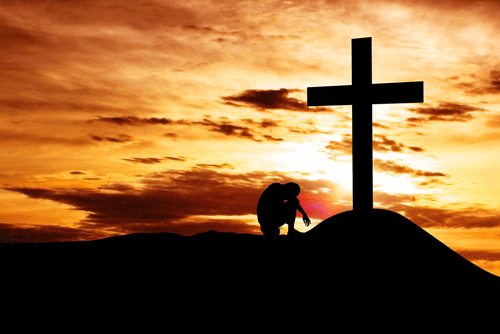 哥倫比亞華人基督教會            信     望     爱
聖餐 
Holy Communion：
祝祷 Benediction
哥倫比亞華人基督教會            信     望     爱
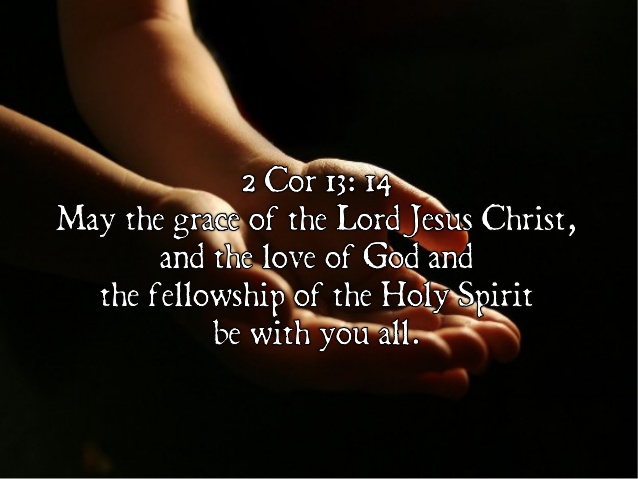 哥倫比亞華人基督教會            信     望     爱
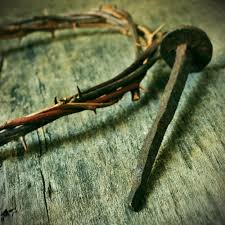